HALOGEN GROUP
DR. C.R.KRISHNA KUMARI AMMA
DEPARTMENT OF MATERIA MEDICA
Location on the Periodic Table
The halogens are located in Group VIIA of the periodic table, and are a particular class of nonmetals. The halogen elements are fluorine, chlorine, bromine, iodine, astatine.
In Greek terminology the words ‘holos’ means sea salt & ‘genes’ means born. The halogens constitute a well marked group. They have 7 electrons in the outer orbit. They do not occur free but in combined state. They occur fairly and abundantly in nature .

The important halogens are
 
Fluorine
 
Chlorine

Bromine
 
Iodine
Fluorine
Fluorine

Atomic Number: 9

Symbol: F

Atomic Weight: 18.998403

Discovery: Henri Moissan 1886 (France)
Chlorine
Chlorine

Atomic Number: 17
 
Symbol: Cl
 
Atomic Weight: 35.4527
 
Discovery: Carl Wilhelm Scheele 1774 (Sweden)
This is a sample of pure chlorine gas. Chlorine gas is a pale greenish yellow color.
Bromine
Atomic Number: 35

Symbol: Br

Atomic Weight: 79.904

Discovery: Antoine J. Balard (1826, France)
Bromine is a heavy, reddish-brown liquid. It is the only non-metallic element that is liquid at room temperature.
Iodine
Atomic Number: 53

Iodine Symbol: I

Atomic Weight: 126.90447
 Discovery: Bernard Courtois 1811 (France)
This is a flask of elemental iodine vapor.
Astatine
Atomic Number: 85

Symbol: At

Atomic Weight: 209.9871

Discovery: D.R. Corson, K.R. MacKenzie, E. Segre 1940 (United States)
COMBINATIONS
Fluorine preparations calc.fluor, fluoric acid

Chlorine preparations

aluminium chloride ammonium mur.

antim.mur.,aurum.mur kali natrum
 aurum mur natronatum, baryta mur., calc.mur, chininum mur., chlorum,

chloralum, chloroformum, ferrmur.,	hydrastinmur.,
iodium chlor, kalimur,kalichlorosum, magmur., manganum
mur., muriatic

Acid, natrum hypochlorosum, nat mur.
Bromine preparations
 
ammonium brom., ars brom., aur bor., bromium, cadmium brom, calc brom., ferrum brom, hydro bromic acid, kali brom, lithium brom, merc brom, radium brom, strontium brom, zincum brom
Iodine preparations

ars iod., amm iod., antim iod., arg iod, aurum iod., baryta iod., barium iod., calc iod, cadm iod, ferr iod, iodum, iodoform, kali iod, Na iod, merc iod flav.,
 
merc iod rub, plumb iod, stront iod.,sulphue iod
 Spongia-
 It is a sea product it contains iodide & its characters related to halogens
CHARACTERISTIC FEATURES
CONSTITUTION-Lean, thin, emaciated with a typical cachexic look.

Diathesis -scrofulous
Miasm-syphilitic, tubercular
 Ailments from-summer and warmth
Thermal state-Hot
Sphere of action
Glands
 
Heart
 
Bones and hair- deformities, tumor, hair fall.
 
Mucus membranes
 
Skin
 
Utreus
Mental symptoms
ACTIVE
Restless
Anxious
Impulsive
Destructive
Physical symptoms
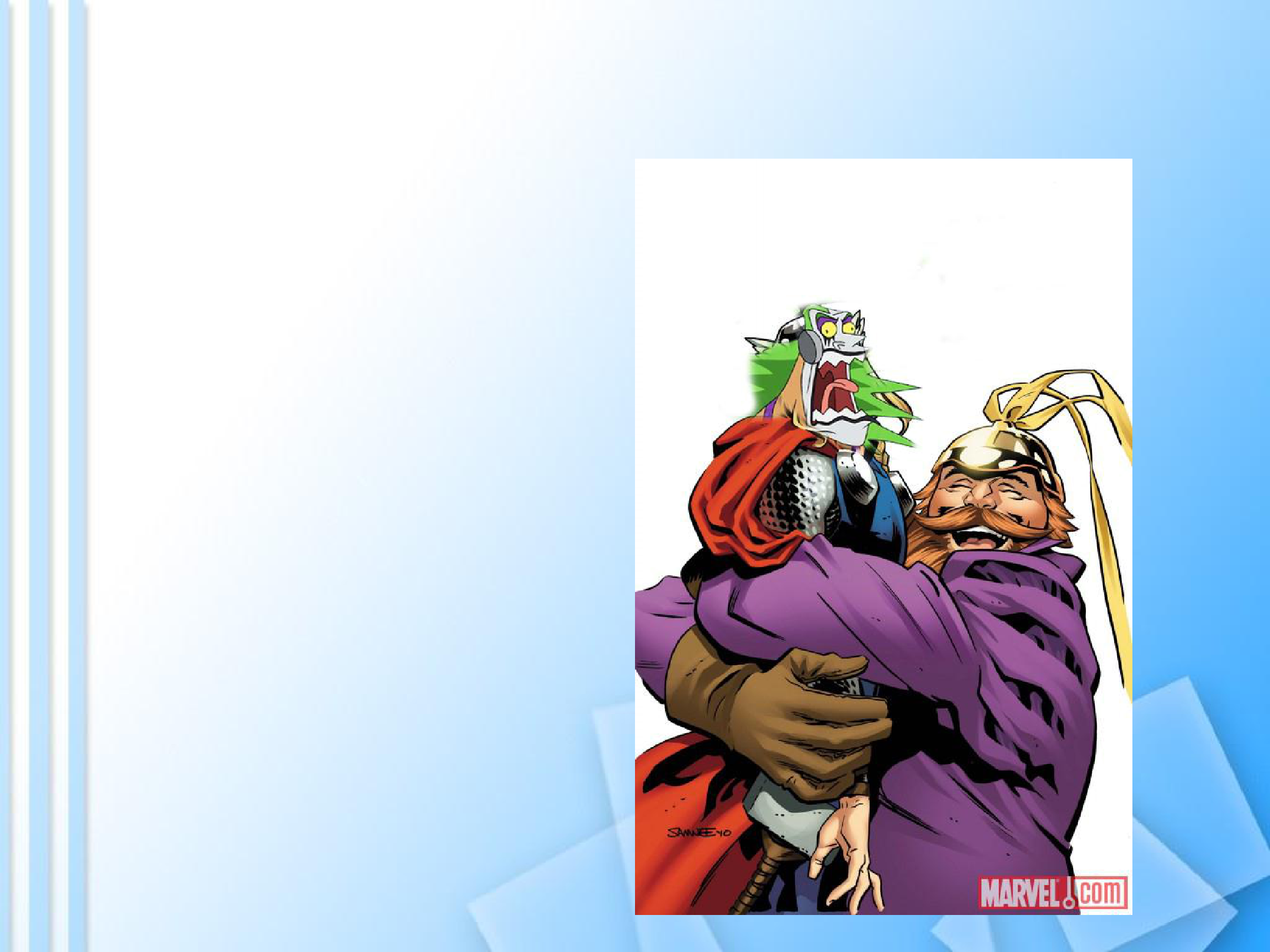 Constrictions – more marked in iodine
Physical symptoms
Formation of pseudo membranes
Anti scorbutic action-stronger in bromium
Acrid discharges
Produce inflammation, congestion, ulceration and malignancy
Slow onset of diseases- so they are useful in chronic diseases
Irritant to Mucus membrane
Glands
oedematous condition

Action on circulatory system

Action on CNS

Periodic return of complaints

female genital affections
THANK YOU